Explanations for attachment: Bowlby’s evolutionary theory
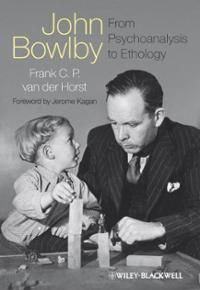 Solve the anagrams…
Tact Anthem
Layering Hornet
A Dancing Clinics Tools
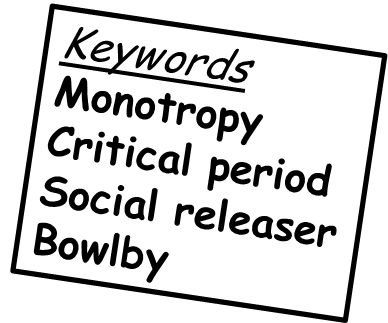 A Precondition Noting
Learning objectives:
To EXPLAIN Bowlby’s ‘evolutionary theory’ of how attachments are formed.
To KNOW and EVALUATE research supporting the theory.
To be able to EVALUATE the accuracy of the theory.
[Speaker Notes: A Dancing Clinics Tools = classical conditioning
Tact = anthem
Layerning hornet = learning theory]
What is 
evolution?
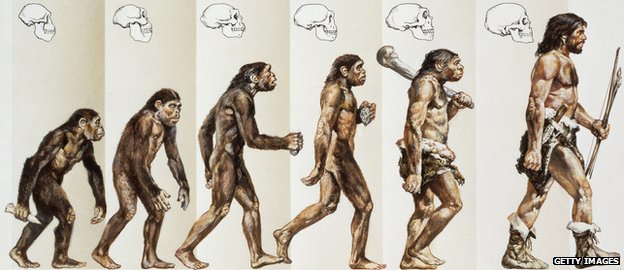 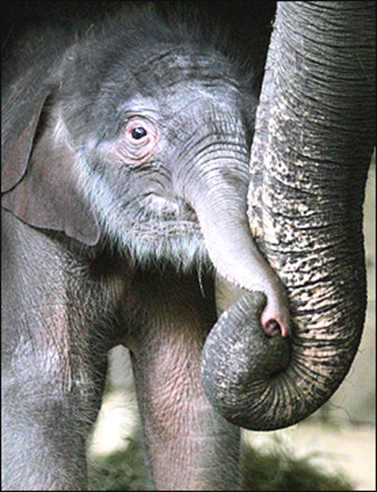 Made-up of:
‘Natural selection’ (survival of the fittest).
‘Sexual selection’ (survival of the prettiest).
‘Kin selection’ (survival of your family.
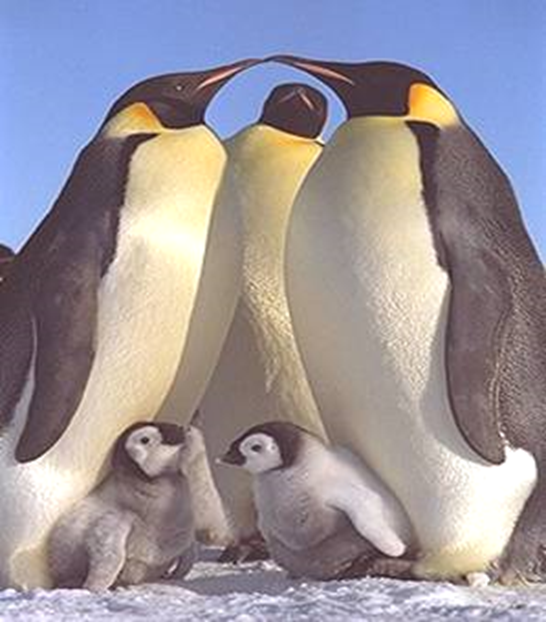 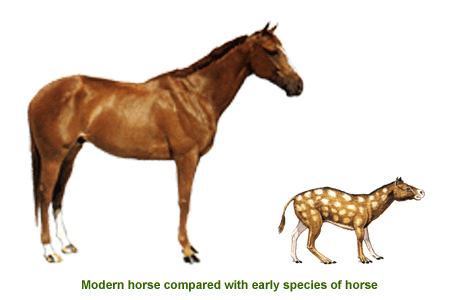 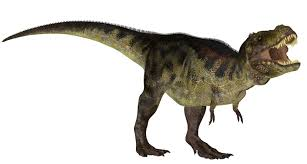 Learning objectives:
To EXPLAIN Bowlby’s ‘evolutionary theory’ of how attachments are formed.
To KNOW and EVALUATE research supporting the theory.
To be able to EVALUATE the accuracy of the theory.
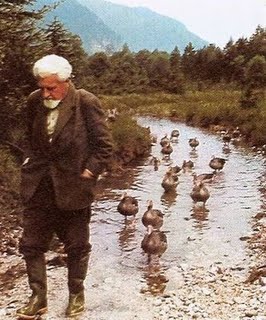 Critical period?
Lorenz concluded that attachment must be innate.
Also found that goose chicks seemed to have a ‘CRITICAL PERIOD’ of just a few hours in which to imprint (form an attachment). If they didn’t imprint within this time, they never would.
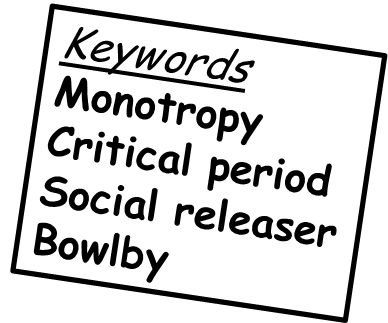 Learning objectives:
To EXPLAIN Bowlby’s ‘evolutionary theory’ of how attachments are formed.
To KNOW and EVALUATE research supporting the theory.
To be able to EVALUATE the accuracy of the theory.
Infant has evolved an innate biological need to form an attachment with a main caregiver  - ‘monotropy’ as need proximity for safety and thus survival.
Considers attachment to be a reciprocal process – usually with ‘mother’ (fathers merely a ‘biological necessity’)
Bowlby (1969) developed a ‘monotropic theory’ of attachment based on indications that innate.
Proximity and interaction leads to bond (attachment).
Babies evolved to demonstrate behaviours called ‘social releasers’ that keep the mother close e.g. smiling.
Mothers are innately programmed to look after her genetic ;investment’ so responds to the social releasers to ensure her baby’s survival.
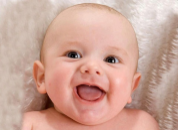 Learning objectives:
To EXPLAIN Bowlby’s ‘evolutionary theory’ of how attachments are formed.
To KNOW and EVALUATE research supporting the theory.
To be able to EVALUATE the accuracy of the theory.
Watch the short documentary on research and findings in this area.
Learning objectives:
To EXPLAIN Bowlby’s ‘evolutionary theory’ of how attachments are formed.
To KNOW and EVALUATE research supporting the theory.
To be able to EVALUATE the accuracy of the theory.
[Speaker Notes: http://ed.ted.com/on/3Pg4lwvN]
The
Critical period
Babies have to form  the attachment with their 
caregiver during  a  critical period.

Bowlby says that if this 
didn’t happen, the child 
would be damaged for 
life – socially, 
         emotionally, 
         intellectually, and
         physically.
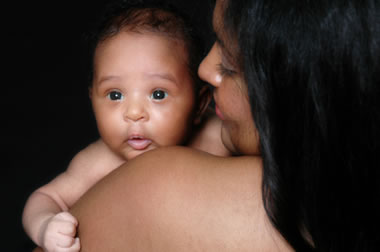 The ‘critical period’ is between birth 
and about 2½ years old.
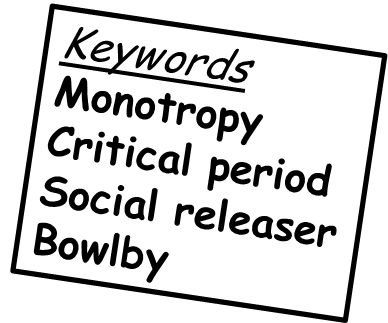 Learning objectives:
To EXPLAIN Bowlby’s ‘evolutionary theory’ of how attachments are formed.
To KNOW and EVALUATE research supporting the theory.
To be able to EVALUATE the accuracy of the theory.
The                                      (internal working model)
continuity hypothesis
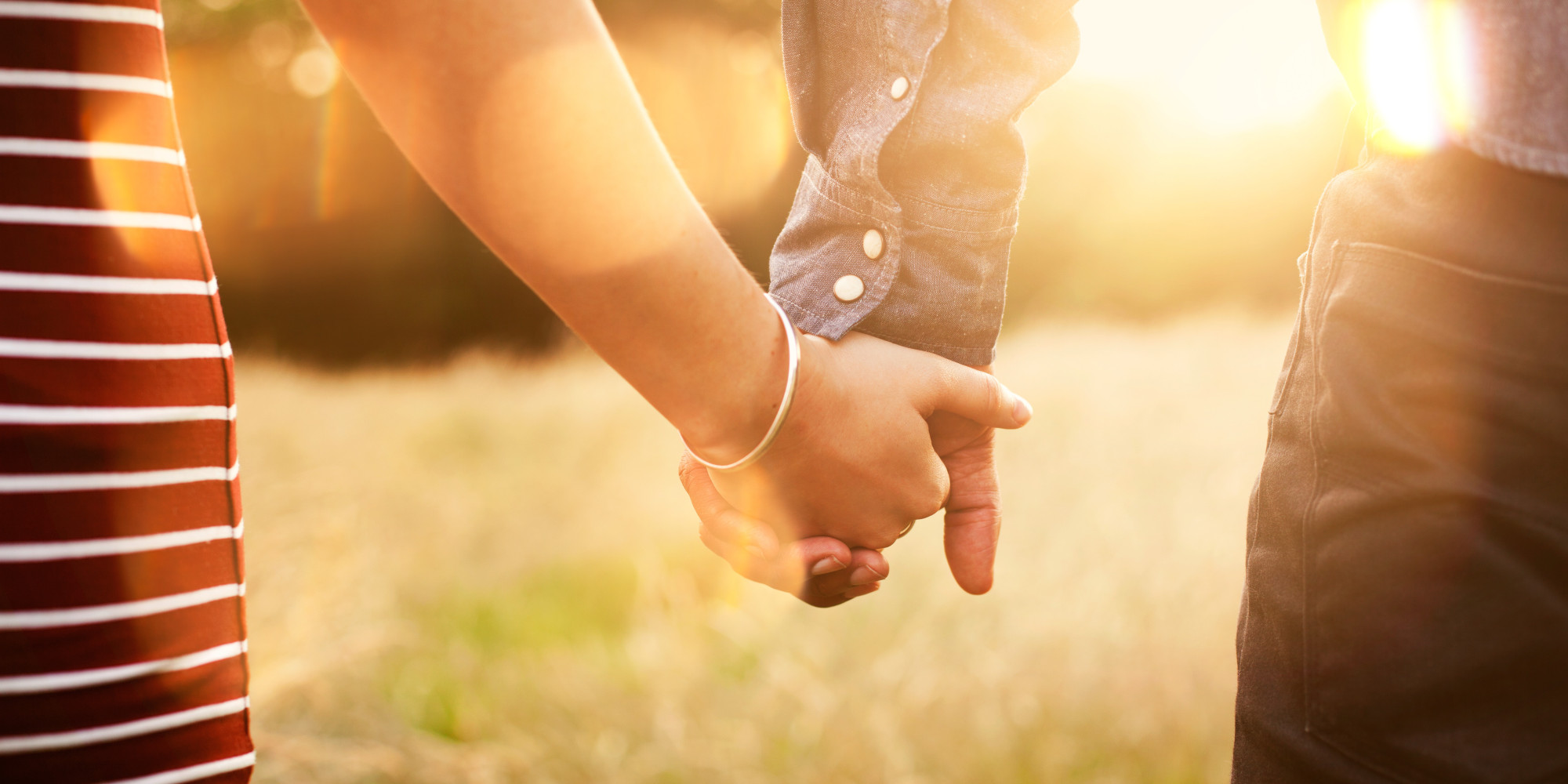 From monotropy attachment, infant develops a ‘schema’ (internal working model) to base future relationships on.
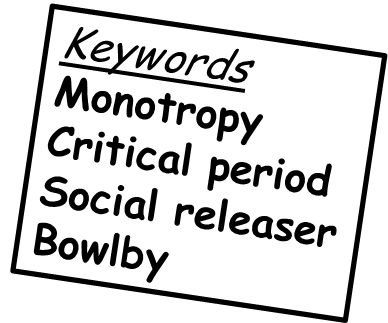 Learning objectives:
To EXPLAIN Bowlby’s ‘evolutionary theory’ of how attachments are formed.
To KNOW and EVALUATE research supporting the theory.
To be able to EVALUATE the accuracy of the theory.
The
Maternal deprivation
Breaking the maternal bond with a child during the early years of its life is likely to have serious effects on its intellectual, social, and emotional development. 

Bowlby also claimed that these negative effects of maternal deprivation would be permanent and irreversible.
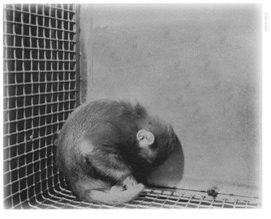 Evidenced by Harlow in his Rhesus monkey experiment…
…. Monkeys who had been removed from their mothers behaved badly towards :
other monkey when reintroduced
and badly towards their offspring.
Learning objectives:
To EXPLAIN Bowlby’s ‘evolutionary theory’ of how attachments are formed.
To KNOW and EVALUATE research supporting the theory.
To be able to EVALUATE the accuracy of the theory.
Try to remember to include all the key features in an essay by ASCMI….
A: Adaptive
S: Social Releasers
C: Critical Period
M: Monotropy
I: Internal Working Model
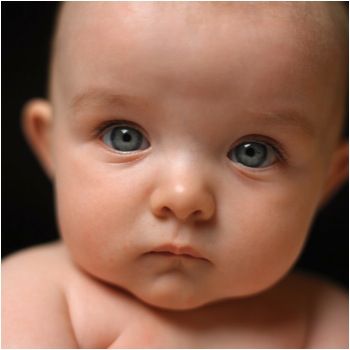 Learning objectives:
To EXPLAIN Bowlby’s ‘evolutionary theory’ of how attachments are formed.
To KNOW and EVALUATE research supporting the theory.
To be able to EVALUATE the accuracy of the theory.
Read through the past question, and the student responses.
Mark each of them (out of 4), annotating why you have awarded the mark.
Identify which is the best answer and why.
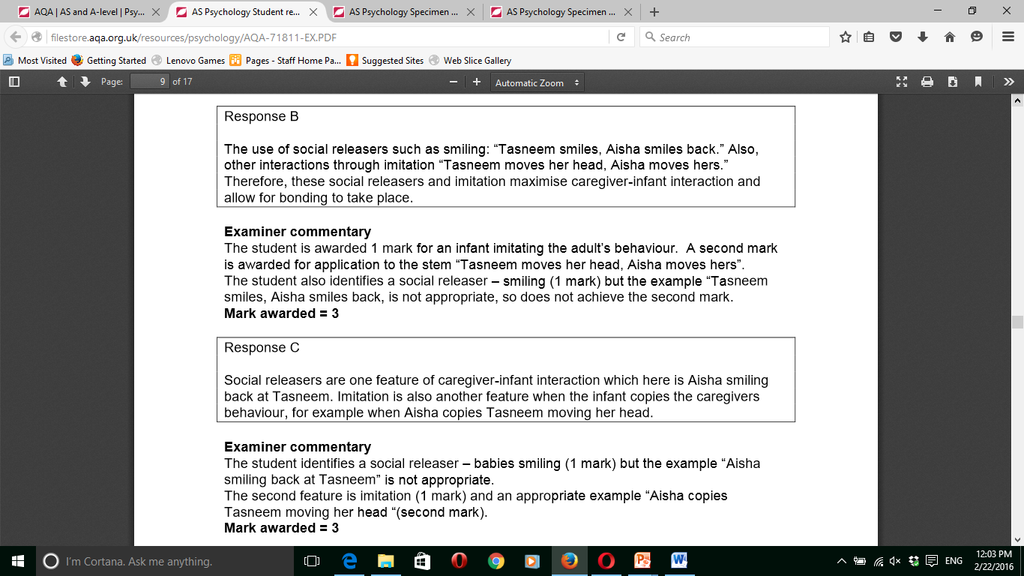 Response B
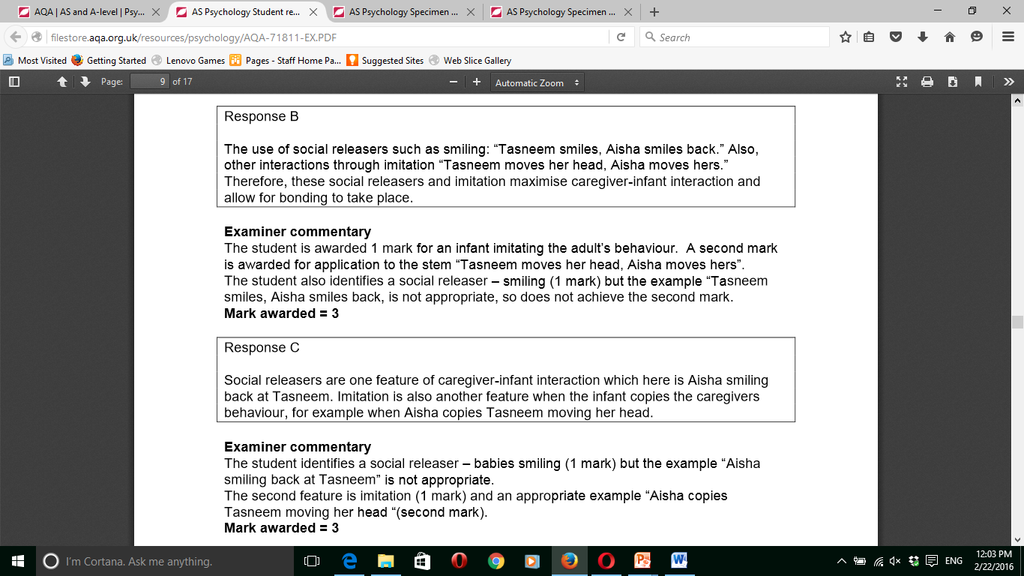 Response C
Response E
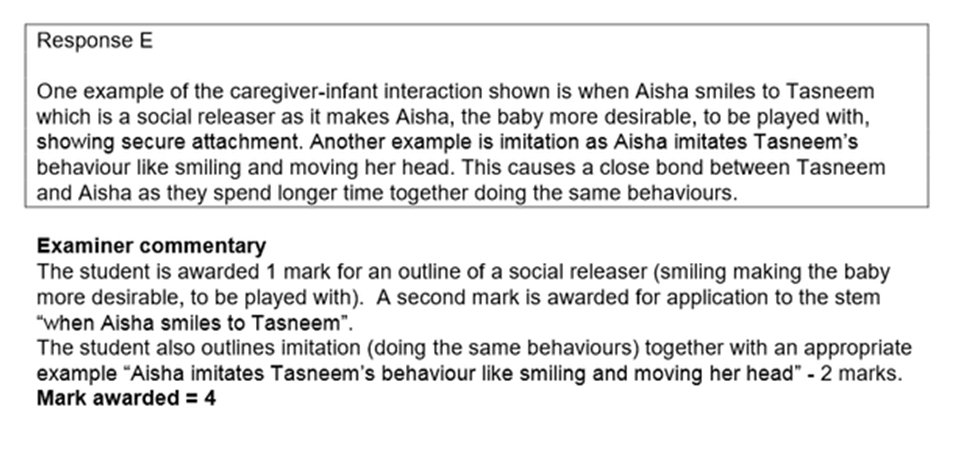 Activity
Complete the research findings sheet.
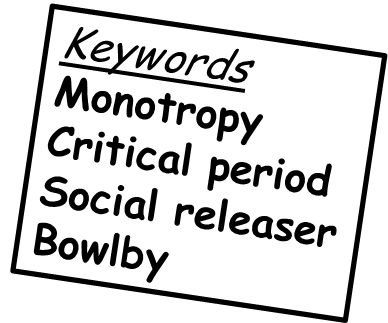 Learning objectives:
To EXPLAIN Bowlby’s ‘evolutionary theory’ of how attachments are formed.
To KNOW and EVALUATE research supporting the theory.
To be able to EVALUATE the accuracy of the theory.
Students as teacher…
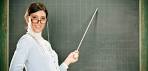 Get into groups of 4/5.
As a group nominate a teacher from your team. 
As a group you must then prepare a textbook perfect explanation (without using the textbook!) on the strengths and weaknesses (evaluation!) of Bowlby’s evolutionary theory.
Your ‘teacher’ will then be sent out of the room, and each will be called in one by one and give their account . 
We will award each of them marks out of 10 (you can’t vote for your own). You may be asked to validate your score by pointing out what they could improve on.
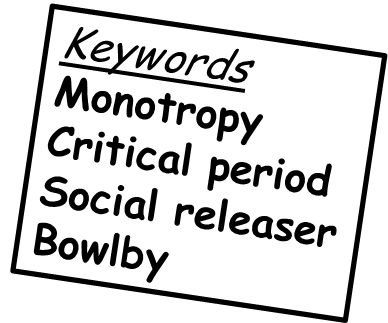 The winning team is the team with the best explanation and thus the most points!!!
Learning objectives:
To EXPLAIN Bowlby’s ‘evolutionary theory’ of how attachments are formed.
To KNOW and EVALUATE research supporting the theory.
To be able to EVALUATE the accuracy of the theory.
Evaluating – Bowlby
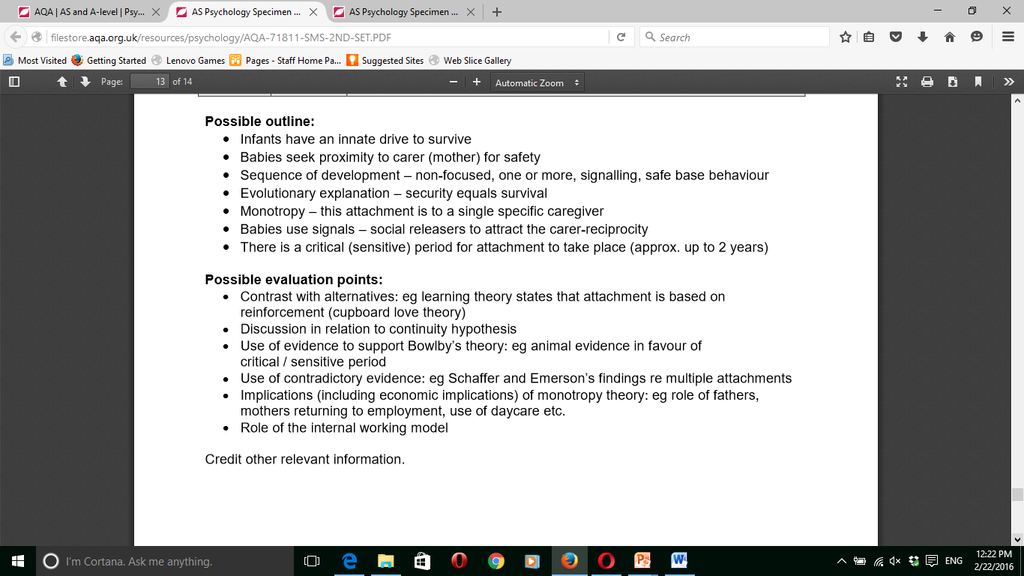 Learning objectives:
To EXPLAIN Bowlby’s ‘evolutionary theory’ of how attachments are formed.
To KNOW and EVALUATE research supporting the theory.
To be able to EVALUATE the accuracy of the theory.
Practical applications of Bowlby’s research for the economy (evaluation)
Bowlby’s WHO report in the 1950s was taken to suggest that babies needed the constant care of the mother for healthy psychological development. This led to ‘stay at home’ mothering. Later evidence has shown that good substitute care childcare either in nurseries or by other family members eg father does not have a detrimental effect on social development. As an example then, this means that mother can happily return to work after having a child, remaining economically active.
Learning objectives:
To EXPLAIN Bowlby’s ‘evolutionary theory’ of how attachments are formed.
To KNOW and EVALUATE research supporting the theory.
To be able to EVALUATE the accuracy of the theory.